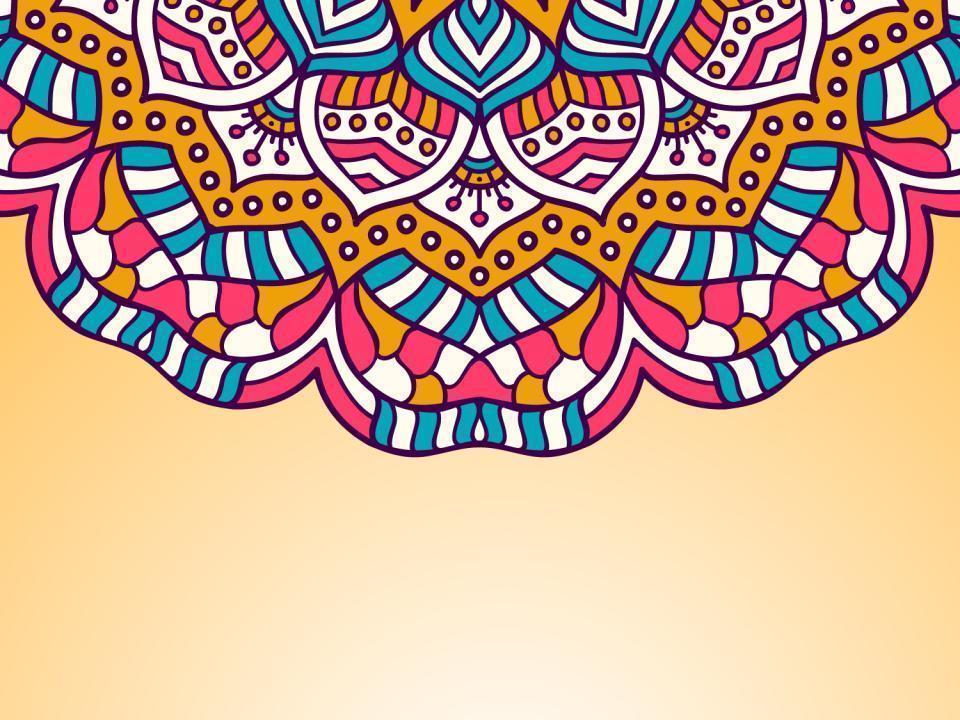 МИР МОИХ УВЛЕЧЕНИЙ
ПРЕЗЕНТАЦИЮ СОСТАВИЛА Веремейцева Т.И.
 учитель русского языка и литературы 
МБОУ Сохрановская СОШ
Если у человека нет ни одного подлинного увлечения, он подобен деревянному идолу, который стоит там, где его поставили. 
Хун Цзычен
В ЖИЗНИ КАЖДАЯ МИНУТА ТАИТ В СЕБЕ ЧУДО….                                              А.КАМЮ
У меня зайчишка есть,
Но она не пьёт, не ест.
Лишь сидит и слушает,
Зайка-то мой – плюшевый.
Жил пушистый кот под крышей.Как его любили мыши!Тех мышей не кушал кот,А совсем наоборот.Никогда их не гонял,Лишь всегда спокойно спал.И для них был, как подушка.Дело в том, что кот – игрушка.
Я рубашку сшила мишке,Я сошью ему штанишки.Надо к ним карман пришитьИ конфетку положить.
Посмотрите! Рыжий львенокТолько вылез из пеленок,Но уже, как Царь зверей,Всех игрушек он сильней!
Носки в сердечко,Носки с цветочком,Голубые, жёлтые и красныеИ всегда прекрасные!
Я никогда не бываю так занят, как в часы своего досуга.                                 Цицерон
Я свяжу тебе шарф. Не обычным крючком, не на спицах.Пропуская сквозь пальцы мохер, за петлёю петлю.Я свяжу тебе нежность и душу отдам по крупицам,Превращая в узор "я тебя бесконечно люблю".
Вязальщицы - больной народ!Их голова не дружит с телом! Во сне продумывают план, И только утро наступает,Их руки чешутся связать! А ноги - в магазин бежать! Готова пряжа! И за дело! И в миг работа закипела! День пролетел - ночь на пороге, И ваша попа не в восторге!!!!! И не до сладких теперь снов! Почти уже шедевр.... готов!!!! Кто вяжет - тот меня поймёт! Вязальщицы - больной народ!
Наша старшая сестраВяжет с самого утра.Целый день не ест, не пьёт,Где-то нитки достаёт.
В замечательной стране.На Земле, иль на ЛунеПоселилась чудо-птица -Настоящая царица.Удивляют красотойПерья, хвостик золотой.Светом радужным искрится...А зовут ее - Жар-птица.
На лесной полянке чудо —на цветочках бантики,это бабочки расселиськак цветные фантики.
О лилия, нежна, благоуханна, Как будто соткана из белого тумана, Как будто с неба к нам спустилась манна, Всегда прекрасна и всегда желанна!
Летела бабочка, летелаУстала, на ладошку села.
У зайчика ушкиторчат на макушке,Любит он вкусныйлистик капустный.
Где мой цветик – семицветик?
С ним пришлю тебе приветик.
Семь листочков в нём на счастье,
Повторяй за мной заклятье.
Мельница забытая в стороне глухой.К ней обоз не тянется, и дорога к мельницеЗаросла травой.
Вышли цапли на охоту,Окунули клювы в воду.Ищут рыбку, лягушат,Накормить чтоб малышат.
Вы не видели в лесуЯрко-рыжую лису?Эта рыжая плутовкаСлед свой прячет очень ловко
Как прекрасны старые корабли!Будто жарким днем, в холодке квартир,Кружевницы гентские их плели,А точили резчик и ювелир.Грациозно выгнуто их крыло.И настолько тонкий на них чекан,Будто их готовили под стекло…..
Когда цветок в тепле цветёт,Кусочек лета он несёт,И отступают холода,И по-другому всё тогда!
За окном метель бушует,Снегом засыпает,Темный, голый, лес тоскует,Ветками качает.А на подоконнике,В мерзлые деньки,Дети лета теплого-Выросли цветы.
Цветы на подоконнике – счастливые цветы.Опрятные и чистые, как детские мечты.Рассеянные, милые, как детские глаза,Цветы на подоконнике, вас не любить нельзя!
Рассеялись туманы,Растаяла зима.И расцвели тюльпаны -В наш дом пришла весна!
Пионы весны продолженье,Пленяют своей красотой.Пионы любви воскрешенье,К нам с неба упали звездой.
Красные маки радость несут,Мне улыбаются нежно.В поле зелёном рассветный уют,Жизнь, как и небо – безбрежна!
Он – на ёжика похож,Но цветок он, а не ёж.Знаю точно, кактус тожеЗацвести красиво может.
И только аромат цветущих роз-Летучий пленник, запертый в стекле,-Напоминает в стужу и морозО том, что лето было на земле.                                              У.Шекспир. Сонет
Бархатцы, как маленькие солнышки,Сохраняют летнее тепло.Осенью, под неприятным дождиком,Как и в ясный день от них светло!
Петунья! Как ты хороша!Вся в граммофончиках душа!Твой тёплый взгляд улыбчив, ясен.Пришла ты в сад, и сад прекрасен!
СПАСИБО ЗА ВНИМАНИЕ!